Product launch
Summary
Business plan
YOU LOGO
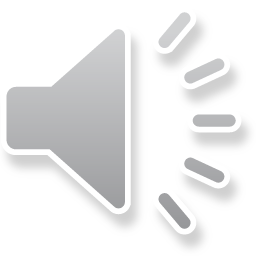 Fashion Gradient ppt Template
THIS TEMPLATE DESIGNED FOR FEI ER SHE JI
20XX.12.12
CONTENT
02
04
01
03
Click here to add a title
Click here to add a title
Click here to add a title
Click here to add a title
01
Click here to add a title
Title text added
Click to add a title
Click to add a title
Click to add a title
Click to add a title
Click to add a title
After you hit your content here, or by copying your text, choose paste in this box and choose to keep only the text. Your content is hit here, or by copying your text.
After you hit your content here, or by copying your text, choose paste in this box and choose to keep only the text.
After you hit your content here, or by copying your text, choose paste in this box and choose to keep only the text.
After you hit your content here, or by copying your text, choose paste in this box and choose to keep only the text. Your content is hit here, or by copying your text.
After you hit your content here, or by copying your text, choose paste in this box and choose to keep only the text. Your content is hit here.
Title text added
Click to add a title
Click to add a title
After you hit your content here, or by copying your text, choose paste in this box and choose to keep only the text.
Click to add a title
After you hit your content here, or by copying your text, choose paste in this box and choose to keep only the text.
After you hit your content here, or by copying your text, choose paste in this box and choose to keep only the text.
Click to add a title
After you hit your content here, or by copying your text, choose paste in this box and choose to keep only the text.
Click to add a title
After you hit your content here, or by copying your text, choose paste in this box and choose to keep only the text.
Click to add a title
After you hit your content here, or by copying your text, choose paste in this box and choose to keep only the text.
Title text added
Click to add a title
Click to add a title
Click to add a title
After you hit your content here, or by copying your text, choose paste in this box and choose to keep only the text. Your content is hit here, or by copying your text.
After you hit your content here, or by copying your text, choose paste in this box and choose to keep only the text. Your content is hit here, or by copying your text.
After you hit your content here, or by copying your text, choose paste in this box and choose to keep only the text. Your content is hit here, or by copying your text.
Click to add a title
Click to add a title
Click to add a title
After you hit your content here, or by copying your text, choose paste in this box and choose to keep only the text. Your content is hit here, or by copying your text.
After you hit your content here, or by copying your text, choose paste in this box and choose to keep only the text. Your content is hit here, or by copying your text.
After you hit your content here, or by copying your text, choose paste in this box and choose to keep only the text. Your content is hit here, or by copying your text.
Title text added
3.9
9.2
1.6
4.7
5.8
Click to add a title
Click to add a title
After you hit your content here, or by copying your text, choose paste in this box.
After you hit your content here, or by copying your text, choose paste in this box.
Click to add a title
After you hit your content here, or by copying your text, choose paste in this box.
Click to add a title
Click to add a title
After you hit your content here, or by copying your text, choose paste in this box.
After you hit your content here, or by copying your text, choose paste in this box.
Title text added
Click to add a title
Click to add a title
Click to add a title
After you hit your content here, or by copying your text, choose paste in this box and choose to keep only the text.
After you hit your content here, or by copying your text, choose paste in this box and choose to keep only the text.
After you hit your content here, or by copying your text, choose paste in this box and choose to keep only the text.
Click to add a title
Click to add a title
Click to add a title
After you hit your content here, or by copying your text, choose paste in this box and choose to keep only the text.
After you hit your content here, or by copying your text, choose paste in this box and choose to keep only the text.
After you hit your content here, or by copying your text, choose paste in this box and choose to keep only the text.
02
Click here to add a title
Title text added
2018
2019
After you hit your content here, or by copying your text, choose paste in this box and choose to keep only the text. After you hit your content here, or by copying your text, choose paste in this box and choose to keep only the text.
After you hit your content here, or by copying your text, choose paste in this box and choose to keep only the text. After you hit your content here, or by copying your text, choose paste in this box and choose to keep only the text.
Vs
256,642
272,686
Add a title
Add a title
210,366
239,325
Add a title
Add a title
244,484
265,484
Add a title
Add a title
125,872
217,482
Add a title
Add a title
Title text added
After you hit your content here, or by copying your text, choose paste in this box and choose to keep only the text. After you hit your content here, or by copying your text, choose paste in this box and choose to keep only the text. After you hit your content here, or by copying your text, choose paste in this box and choose to keep only the text.
Full-year sales breakout
127,586,300
Title text added
Click to add a title
Click to add a title
Click to add a title
After you hit your content here, or by copying your text, choose paste in this box and choose to keep only the text. After you hit your content here, or by copying your text, choose paste in this box and choose to keep only the text.
After you hit your content here, or by copying your text, choose paste in this box and choose to keep only the text. After you hit your content here, or by copying your text, choose paste in this box and choose to keep only the text.
After you hit your content here, or by copying your text, choose paste in this box and choose to keep only the text. After you hit your content here, or by copying your text, choose paste in this box and choose to keep only the text.
Title text added
Click to add a title
Click to add a title
Click to add a title
Click to add a title
Click to add a title
After you hit your content here, or by copying your text, choose paste in this box.
After you hit your content here, or by copying your text, choose paste in this box.
After you hit your content here, or by copying your text, choose paste in this box.
After you hit your content here, or by copying your text, choose paste in this box.
After you hit your content here, or by copying your text, choose paste in this box.
03
Click here to add a title
Title text added
After you hit your content here, or by copying your text, choose paste in this box and choose to keep only the text. After you hit your content here, or by copying your text, choose paste in this box and choose to keep only the text. After you hit your content here, or by copying your text, choose paste in this box and choose to keep only the text.
90%
75%
70%
50%
35%
20%
Add a title
Add a title
Add a title
Add a title
Add a title
Add a title
Title text added
Click to add a title
Click to add a title
Click to add a title
After you hit your content here, or by copying your text, choose paste in this box and choose to keep only the text. After you hit your content here, or by copying your text, choose paste in this box and choose to keep only the text.
After you hit your content here, or by copying your text, choose paste in this box and choose to keep only the text. After you hit your content here, or by copying your text, choose paste in this box and choose to keep only the text.
After you hit your content here, or by copying your text, choose paste in this box and choose to keep only the text. After you hit your content here, or by copying your text, choose paste in this box and choose to keep only the text.
Title text added
85%
90%
75%
Click to add content
Click to add content
Click to add content
After you hit your content here, or by copying your text, choose paste in this box and choose to keep only the text. Your content is hit here, or by copying your text.
After you hit your content here, or by copying your text, choose paste in this box and choose to keep only the text. Your content is hit here, or by copying your text.
After you hit your content here, or by copying your text, choose paste in this box and choose to keep only the text. Your content is hit here, or by copying your text.
Title text added
Click to add a title
Click to add a title
Click to add a title
After you hit your content here, or by copying your text, choose paste in this box and choose to keep only the text. After you hit your content here, or by copying your text, choose paste in this box and choose to keep only the text.
After you hit your content here, or by copying your text, choose paste in this box and choose to keep only the text. After you hit your content here, or by copying your text, choose paste in this box and choose to keep only the text.
After you hit your content here, or by copying your text, choose paste in this box and choose to keep only the text. After you hit your content here, or by copying your text, choose paste in this box and choose to keep only the text.
Title text added
Click to add a title
Click to add a title
After you hit your content here, or by copying your text, choose paste in this box and choose to keep only the text.
After you hit your content here, or by copying your text, choose paste in this box and choose to keep only the text.
04
Click here to add a title
Title text added
Click to add a title
Click to add a title
After you hit your content here, or by copying your text, choose paste in this box and choose to keep only the text.
After you hit your content here, or by copying your text, choose paste in this box and choose to keep only the text.
Click to add a title
Click to add a title
After you hit your content here, or by copying your text, choose paste in this box and choose to keep only the text.
After you hit your content here, or by copying your text, choose paste in this box and choose to keep only the text.
Click to add a title
Click to add a title
After you hit your content here, or by copying your text, choose paste in this box and choose to keep only the text.
After you hit your content here, or by copying your text, choose paste in this box and choose to keep only the text.
Title text added
Click to add a title
Click to add a title
Click to add a title
23%
44%
56%
After you hit your content here, or by copying your text, choose paste in this box and choose to keep only the text. After you hit your content here, or by copying your text, choose paste in this box and choose to keep only the text.
After you hit your content here, or by copying your text, choose paste in this box and choose to keep only the text. After you hit your content here, or by copying your text, choose paste in this box and choose to keep only the text.
After you hit your content here, or by copying your text, choose paste in this box and choose to keep only the text. After you hit your content here, or by copying your text, choose paste in this box and choose to keep only the text.
Title text added
After you hit your content here, or by copying your text, choose paste in this box and choose to keep only the text.
After your content is clicked here, or by copying your text, select in this boxCpaste, and choose to keep only text.
Add a title
Add a title
After your content is played here, or by copying your text, select in this boxNPaste and choose to keep only text.
Your content is hit here, or by copying your text, in thisⅠSelect Paste in the box and choose to keep only text.
Add a title
Add a title
After you hit your content here, or by copying your text, choose paste in this box and choose to keep only the text.
After you hit your content here, or by copying your text, choose paste in this box and choose to keep only the text.
Add a title
Add a title
Product launch
Summary
Business plan
YOU LOGO
Thank you
THIS TEMPLATE DESIGNED FOR FEI ER SHE JI
20XX.12.12
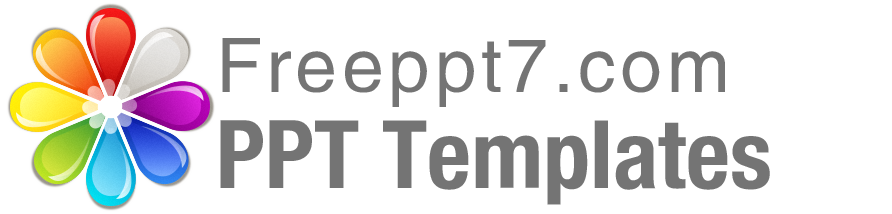 Best PPT templates for free download
https://www.freeppt7.com